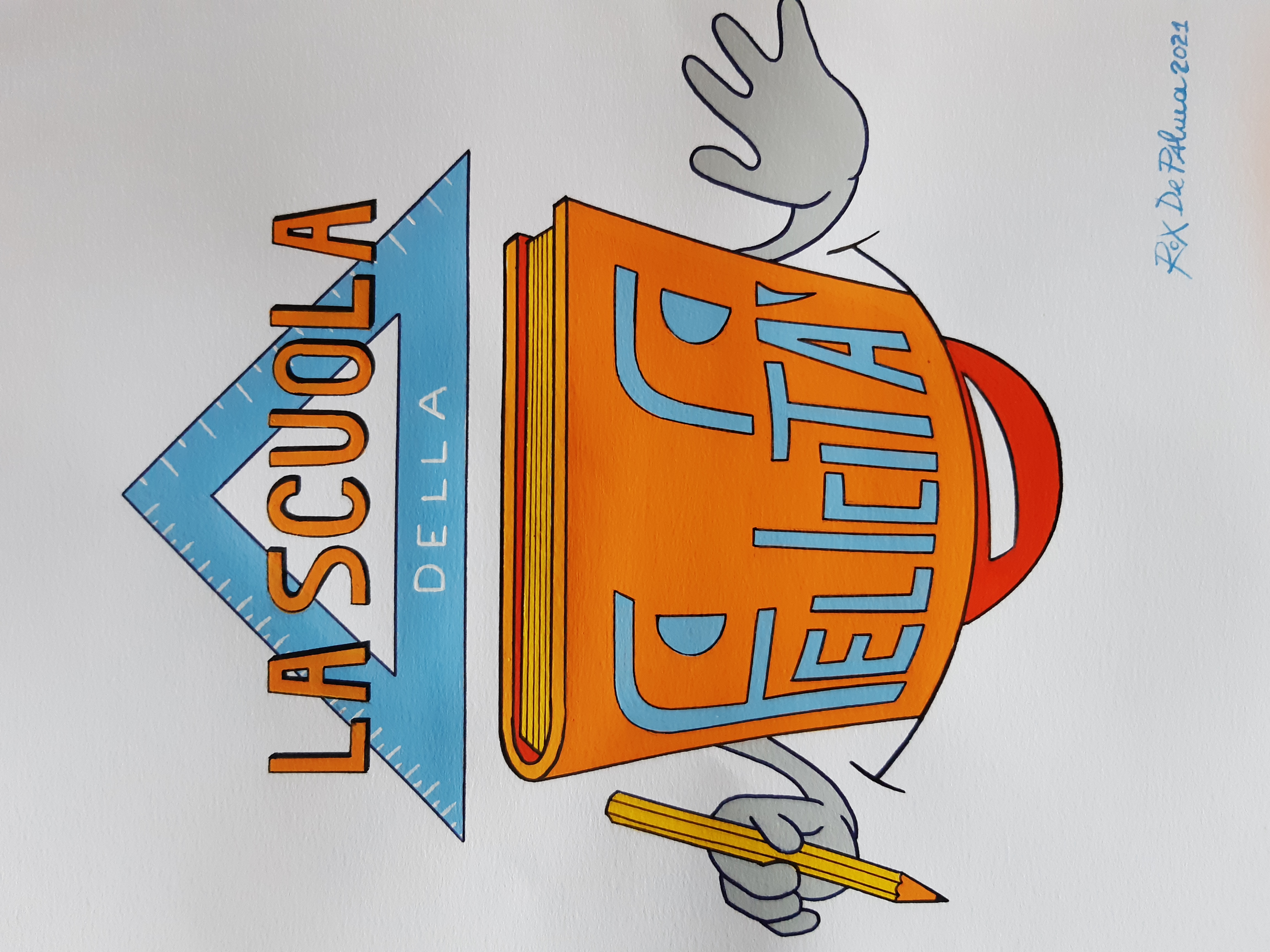 LE SCUOLE DELLA FELICITA’
LE 5 AREE DI INTERVENTO E LE TECNICHE PER LA CREAZIONE DELLA FELICITA’
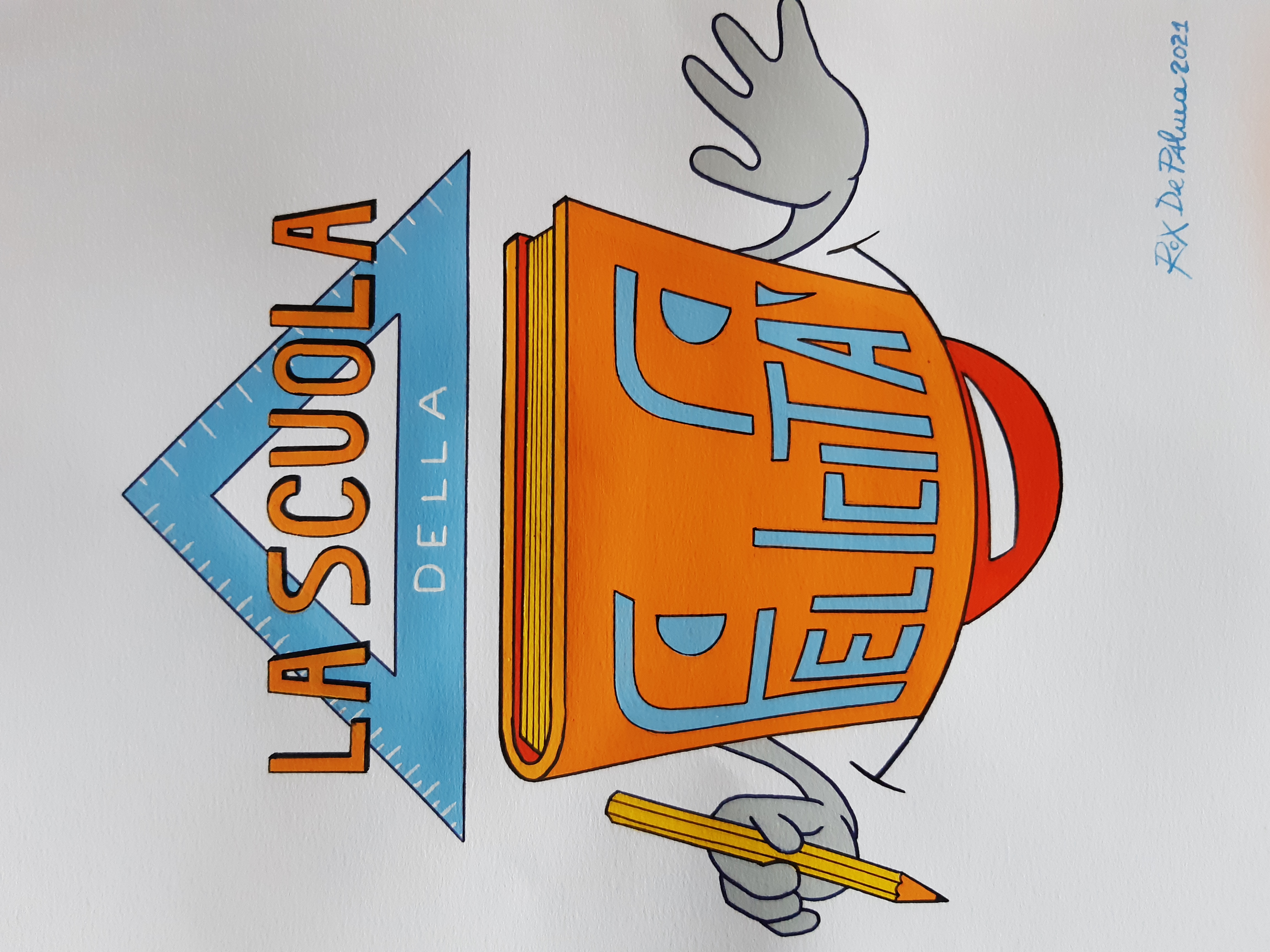 LE 5 AREE DI COSTANTE MIGLIORAMENTO
PER VIVERE UNA VITA FELICE C’E’ BISOGNO DI EQUILIBRIO NEI DIVERSI AMBITI DELLA VITA:

GESTIONE DELLE EMOZIONI

EQUILIBRIO PSICOFISICO

GESTIONE DEL TEMPO E DEGLI OBIETTIVI

RAPPORTO CON GLI ALTRI

ABILITA’ DI COMUNICAZIONE
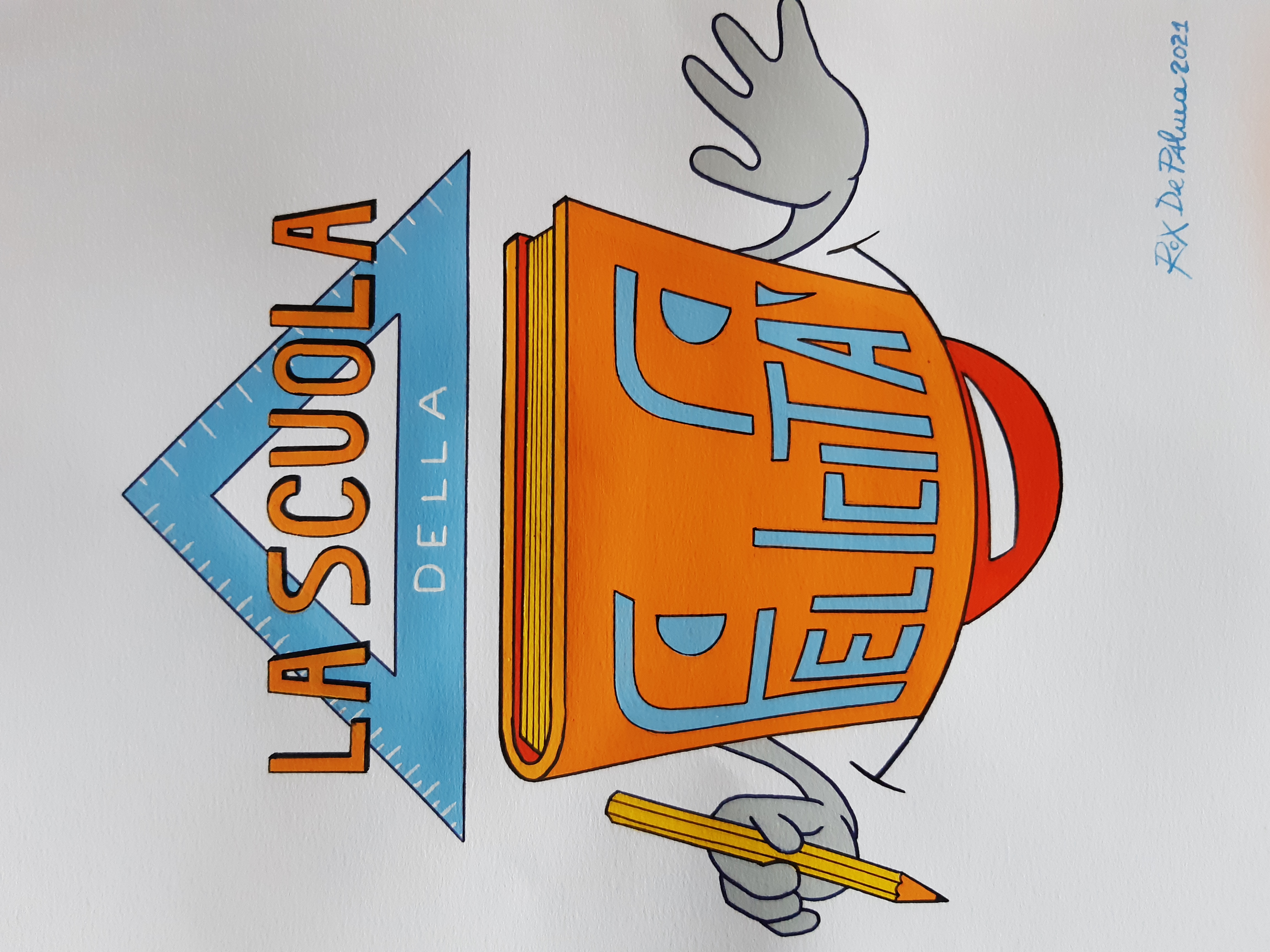 GESTIONE DELLE EMOZIONI
GESTIRE LE EMOZIONI AIUTA A: 
STAR BENE FISICAMENTE. ORMAI E’ ASSODATO CHE MENTE E CORPO AGISCONO ALL’UNISONO.
NELLE PERFORMANCE: PUOI ESSERE TEORICAMENTE PRONTO PER UN ESAME O UN’INTERROGAZIONE, MA SE SEI STRESSATO, NON CENTRATO, NON EQUILIBRATO, ASSALITO DA SENSAZIONI NEGATIVE, SBAGLIERAI DI SICURO
PARLARE IN PUBBLICO: SE NON SONO OK CON LE MIE EMOZIONI NON RIUSCIRO’ AD ESPORRE

CIO’ CHE MI GARANTISCE LA PRESTAZIONE E’ LO STATO DI FATTO DELLE MIE EMOZIONI. 

NOI CREDIAMO SEMPRE CHE IL NOSTRO STATO DI STRESS, ANSIA, PAURA, RABBIA DIPENDA DAGLI ALTRI O DALLE CIRCOSTANZE. BISOGNA, INVECE, IMPARARE A PRENDERSI LE RESPONSABILITA’: SONO IO CHE REAGISCO COSI’ DINANZI A QUELLA PERSONA O A QUELLA SITUAZIONE. NON POSSIAMO, DUNQUE, PERMETTERE CHE IL NOSTRO POTENZIALE SIA VANIFICATO PERCHE’ NON SIAMO IN GRADO DI GESTIRE LE NOSTRE EMOZIONI.
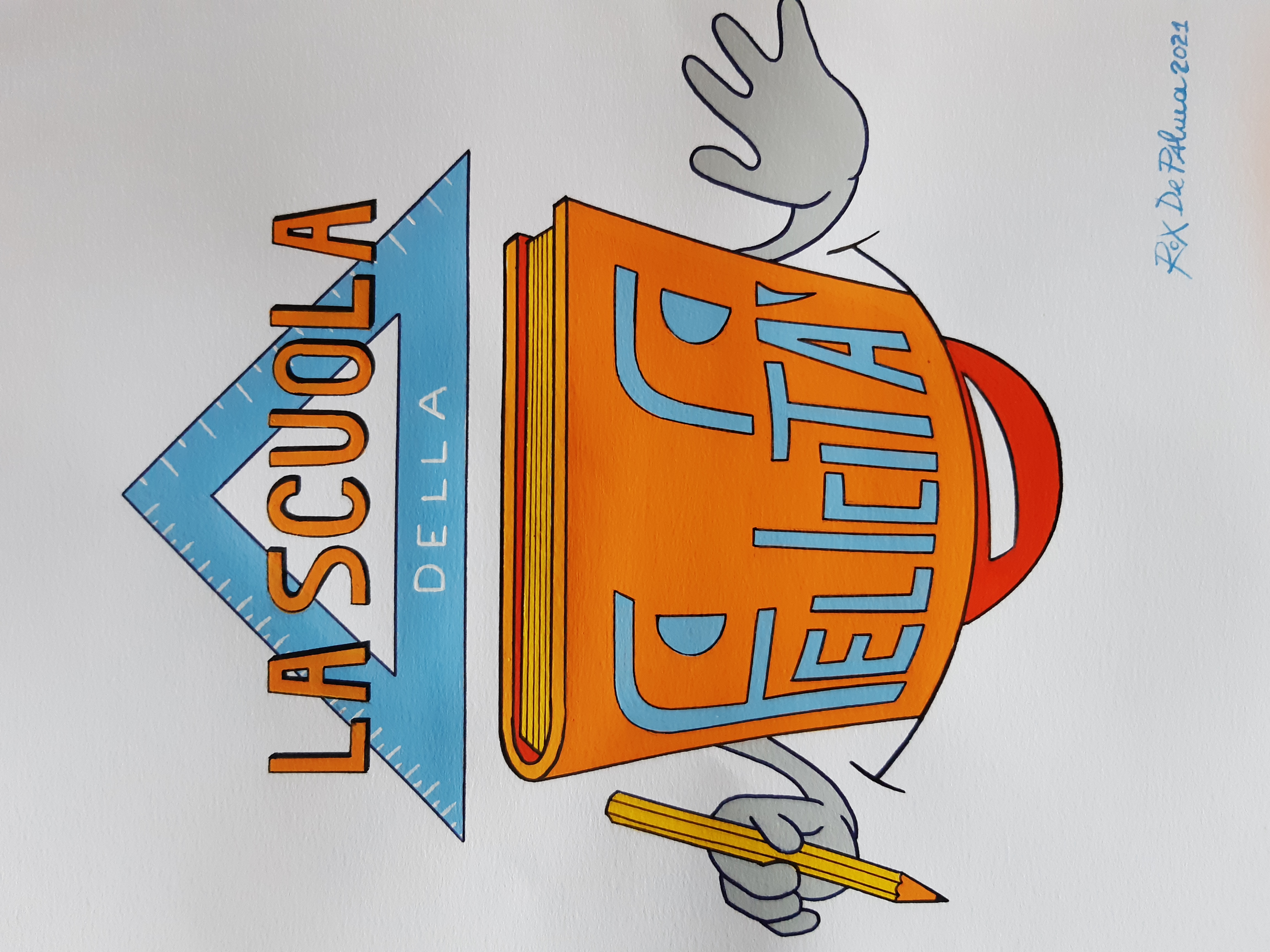 EQUILIBRIO PSICOFISICO: MENS SANA IN CORPORE SANO
NOI CONOSCIAMO CIO’ CHE CI FA BENE. IL PROBLEMA E’ CHE LO SAPPIAMO SOLO, MA NON DECIDIAMO, NON AGIAMO. PURTROPPO ABBIAMO ASSOCIATO IL CONCETTO DI PIACERE A CIO’ CHE NON CI FA STARE VERAMENTE BENE. BISOGNA RIPROGRAMMARE LE ASSOCIAZIONI DOLORE/PIACERE
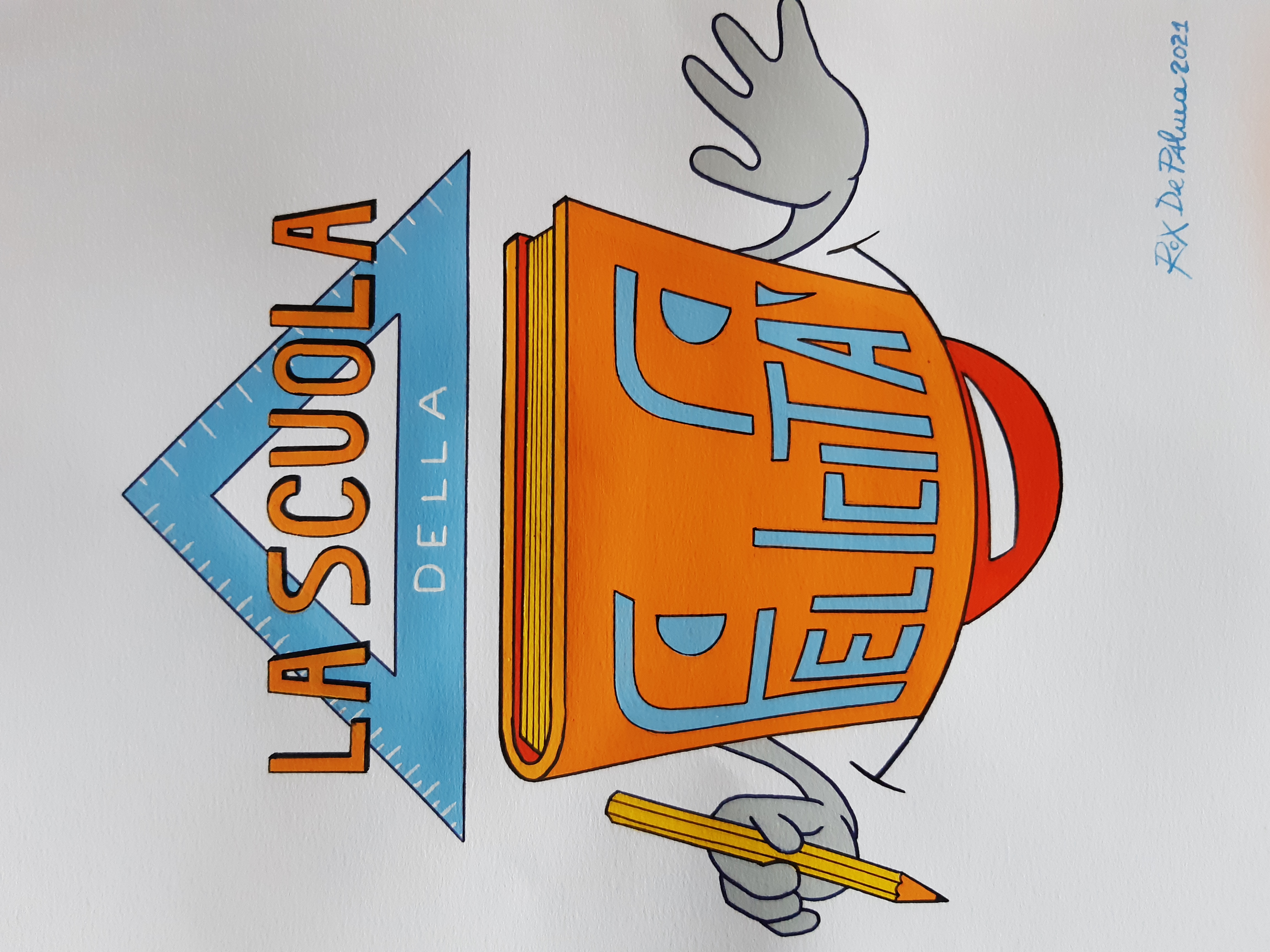 GESTIONE DEL TEMPO E DEGLI OBIETTIVI
NON HO TEMPO! LA CLASSICA FRASE. STRANAMENTE LE 24 ORE SEMBRANO NON BASTARE MAI, EPPURE NELL’ARCO DI UNA GIORNATA, SPESSO, SIAMO INCONCLUDENTI E NON PRODUCIAMO NULLA SE NON STRESS, STANCHEZZA E FRUSTRAZIONE. QUESTO CI PORTA SIA A NON RAGGIUNGERE NESSUN RISULTATO SIA AD AUMENTARE LO STRESS SIA A PROCRASTINARE.
BISOGNA IMPARARE A FOCALIZZARSI SUGLI OBIETTIVI (E SULLE PRIORITA’ DELLA VITA): PRINCIPIO 80-20 DI PARETO.
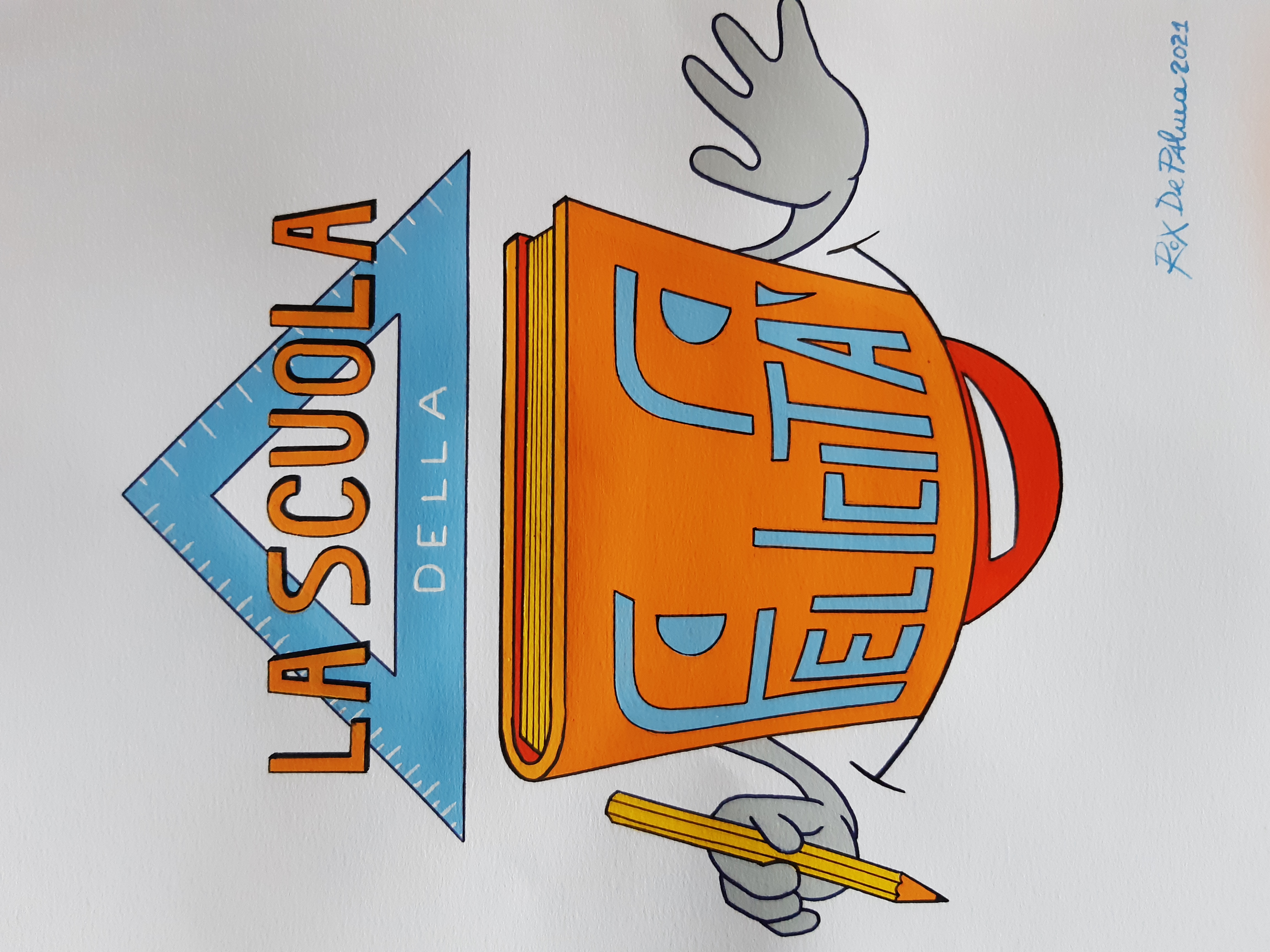 RAPPORTO CON GLI ALTRI
LE RELAZIONI SONO FONDAMENTALI PER LA VITA PRIVATA E LAVORATIVA. BISOGNA STARE BENE CON SE’ STESSI E CON GLI ALTRI PER AVERE UNA VITA EQUILIBRATA. SE HO TUTTO IL SUCCESSO DEL MONDO MA NON STO BENE CON ME STESSO E CON GLI ALTRI HO FALLITO. 
INOLTRE, DARSI ALL’ALTRO E’ UNA TERAPIA FONDAMENTALE: TI ABITUA AD UN ALTRO PUNTO DI VISTA, SPOSTA IL FOCUS E TI FA SENTIRE MEGLIO CON TE STESSO.
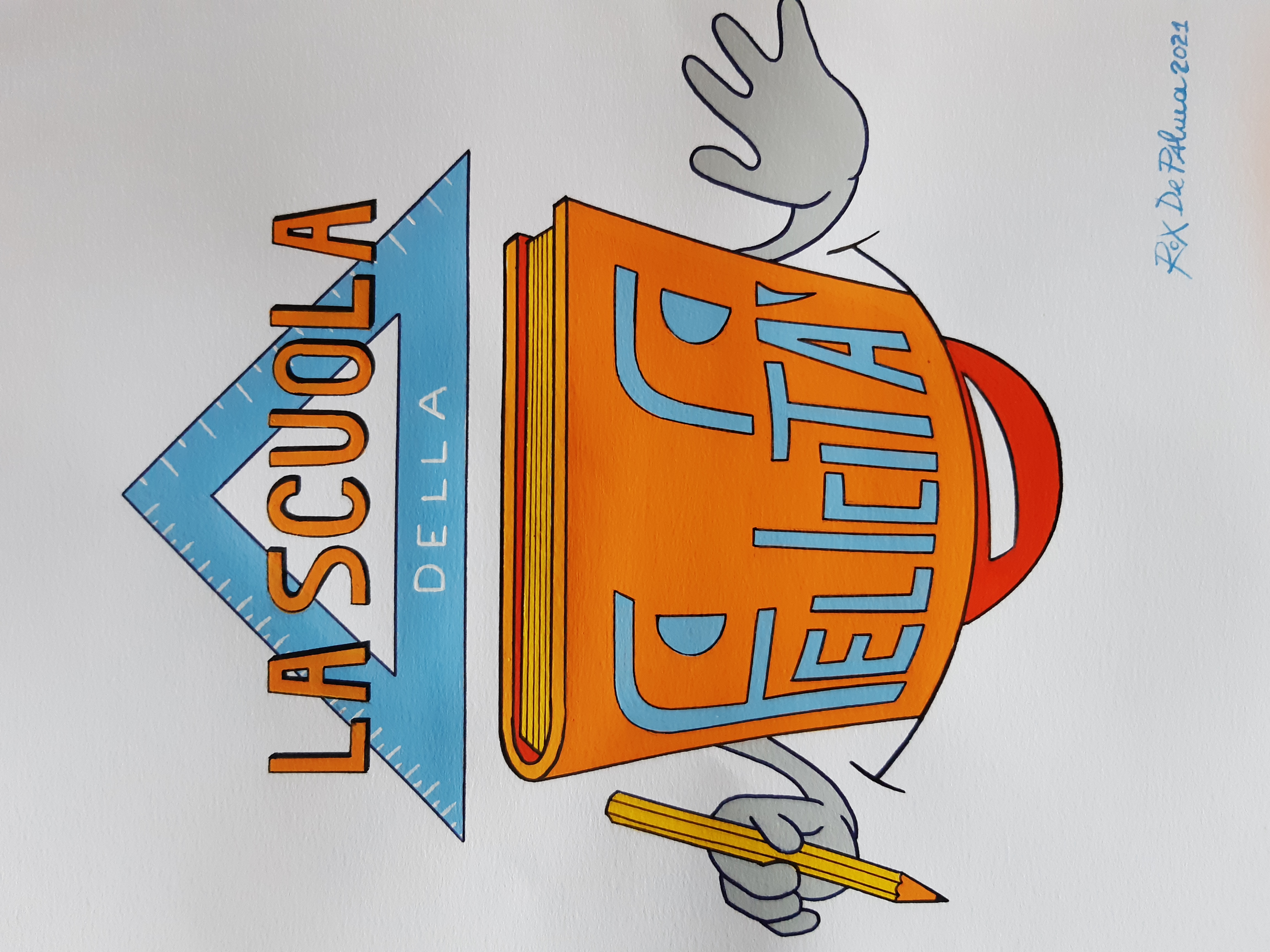 ABILITA’ DI COMUNICAZIONE
LA COMUNICAZIONE E’ UN MEZZO FONDAMENTALE PERCHE’ TRAMITE ESSA CONDIZIONIAMO NOI STESSI E GLI ALTRI.
NOI NON COMUNICHIAMO SOLO CON GLI ALTRI, MA ANCHE CON NOI STESSI. BISOGNA, DUNQUE, PRENDERE CONSAPEVOLEZZA DEL NOSTRO LINGUAGGIO INTERIORE CHE CONDIZIONA LA NOSTRA PERSONA.
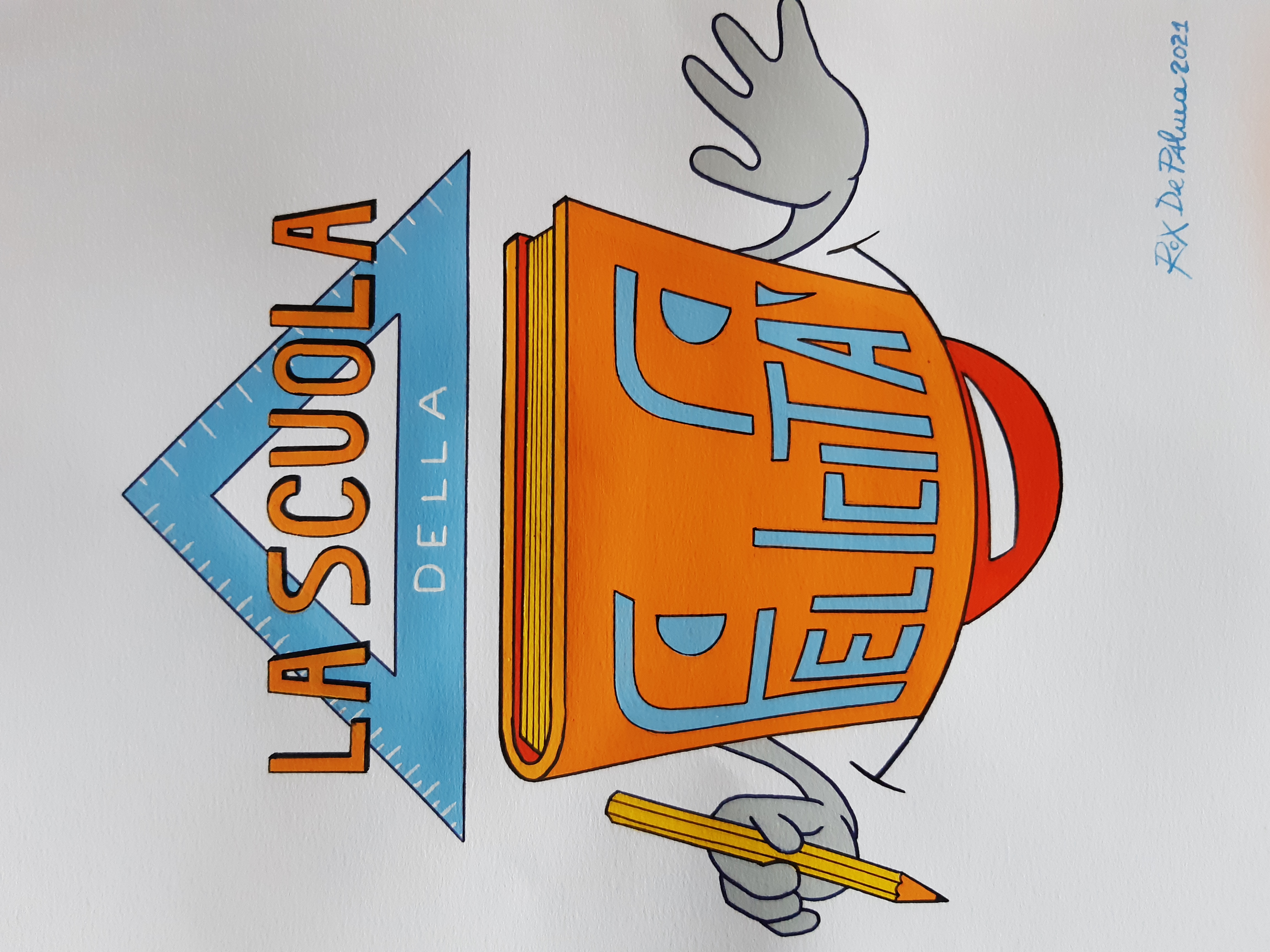 PROVIAMO A FARE UN PO’ DI PRATICA
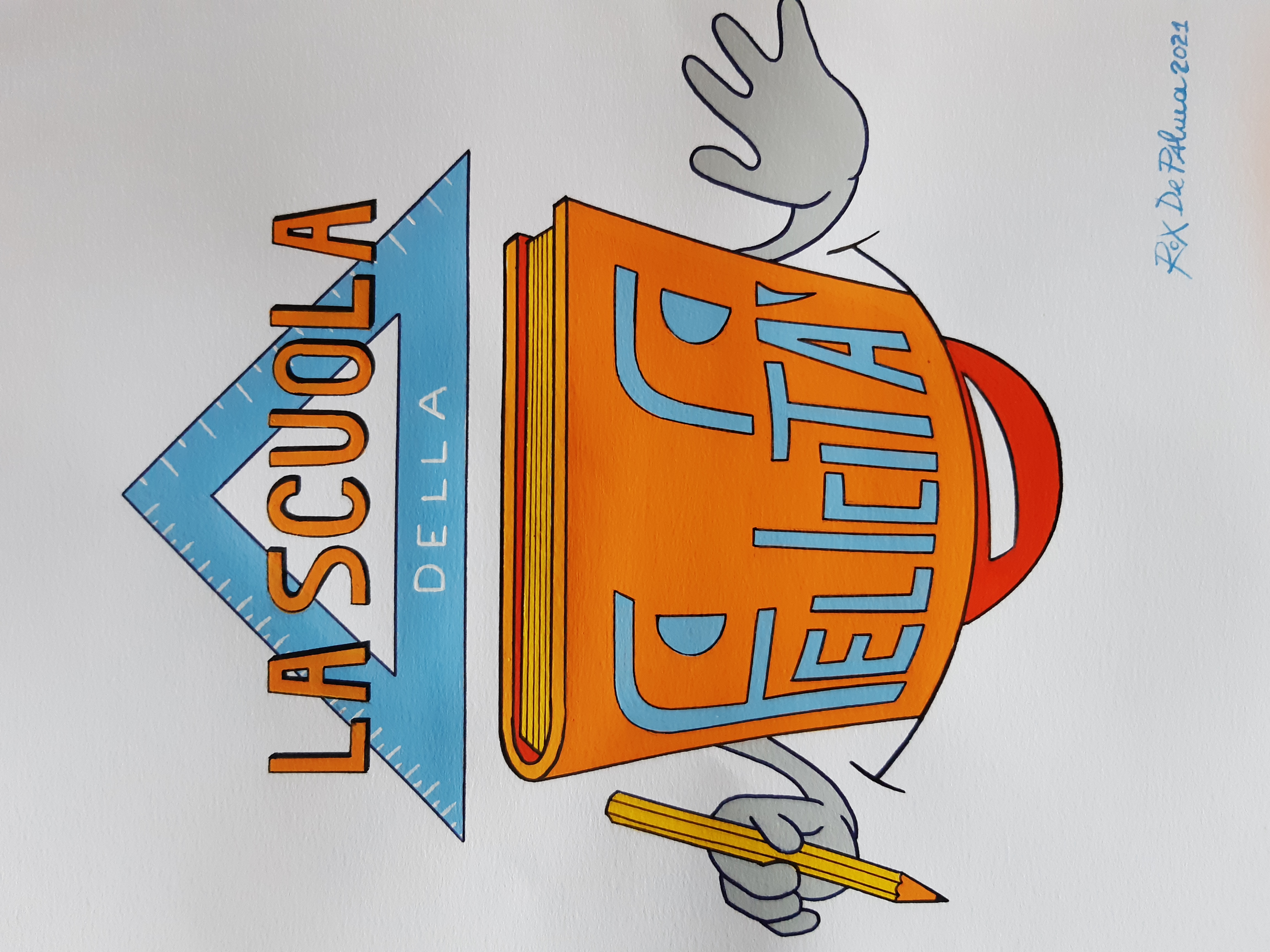 CAMBIARE UNA CREDENZA
L’IMPOTENZA APPRESA (SELIGMAN) PORTA AD UNA CREDENZA LIMITANTE. QUESTA, PURTROPPO, SI AUTOAVVERA PER IL PRINCIPIO DI COERENZA.

PER POTERLA CAMBIARE BISOGNA:
ASSOCIARE DOLORE ALLA VECCHIA CREDENZA
CREARE DUBBIO
SCEGLIERE UNA NUOVA CREDENZA
ASSOCIARE GRANDE PIACERE ALLA NUOVA CREDENZA E VIVERLA IN ANTICIPO
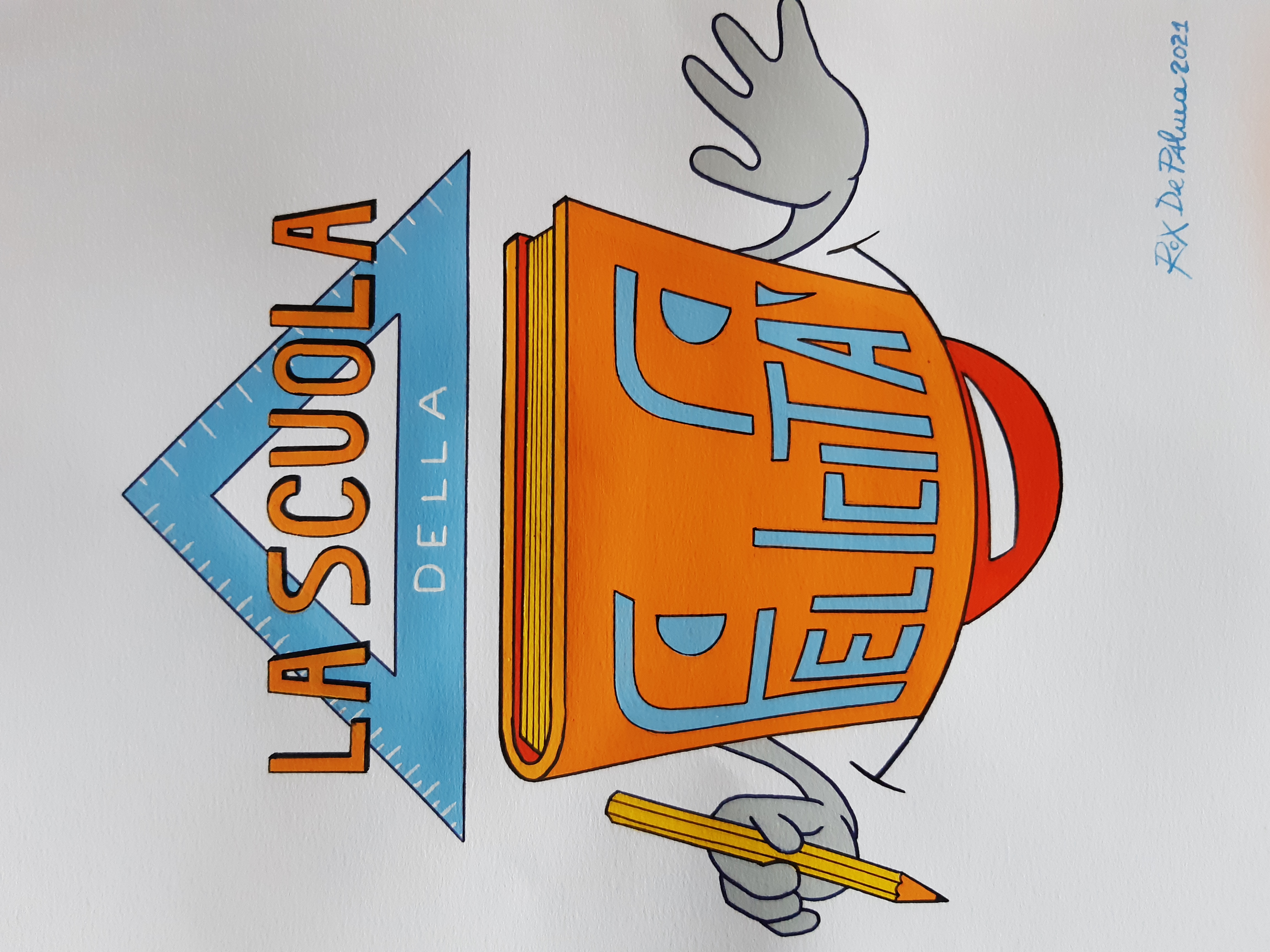 I 7 PASSI PER IL VERO CAMBIAMENTO
COSA VUOI CAMBIARE? (DECIDERE)
TROVA UNA LEVA (PIACERE-DOLORE)
INTERROMPI IL VECCHIO SCHEMA (TRIADE)
CREA UN’ALTERNATIVA POTENZIANTE
CONDIZIONA IL NUOVO SCHEMA DI COMPORTAMENTO (ASSOCIA IL PIACERE)
VERIFICA IL TUO NUOVO MODELLO
IL POTERE DELL’AMBIENTE (CIRCONDATI DI PERSONE E STORIE POSITIVE)
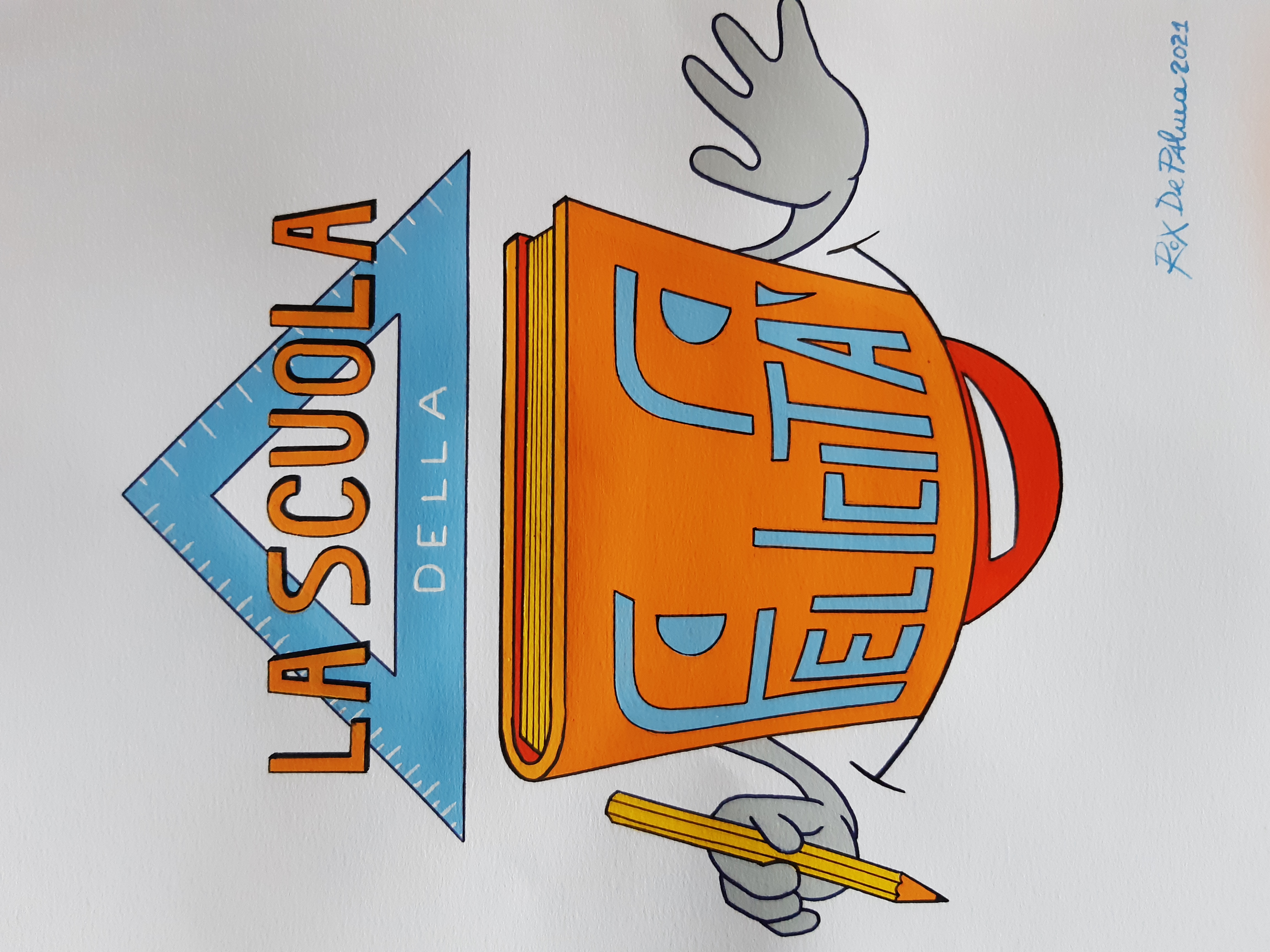 LE PAURE: NOSTRE ALLEATE O NEMICHE?
CANCELLARE LE PAURE LIMITANTI:
SCRABLE (DISTORCI LE SOTTOMODALITA’)
SWISH 
BASTA!
LE DOMANDE MOTIVANTI (MATTINO E SERA)
AGISCI (IL FISICO E’ L’INTERRUTTORE DELLA MENTE)
NUTRI LA MENTE CON STORIE DI SUCCESSO
RICORDA I TUOI SUCCESSI
GRATITUDINE (RIPROGRAMMA LA SPAM- ACHOR)
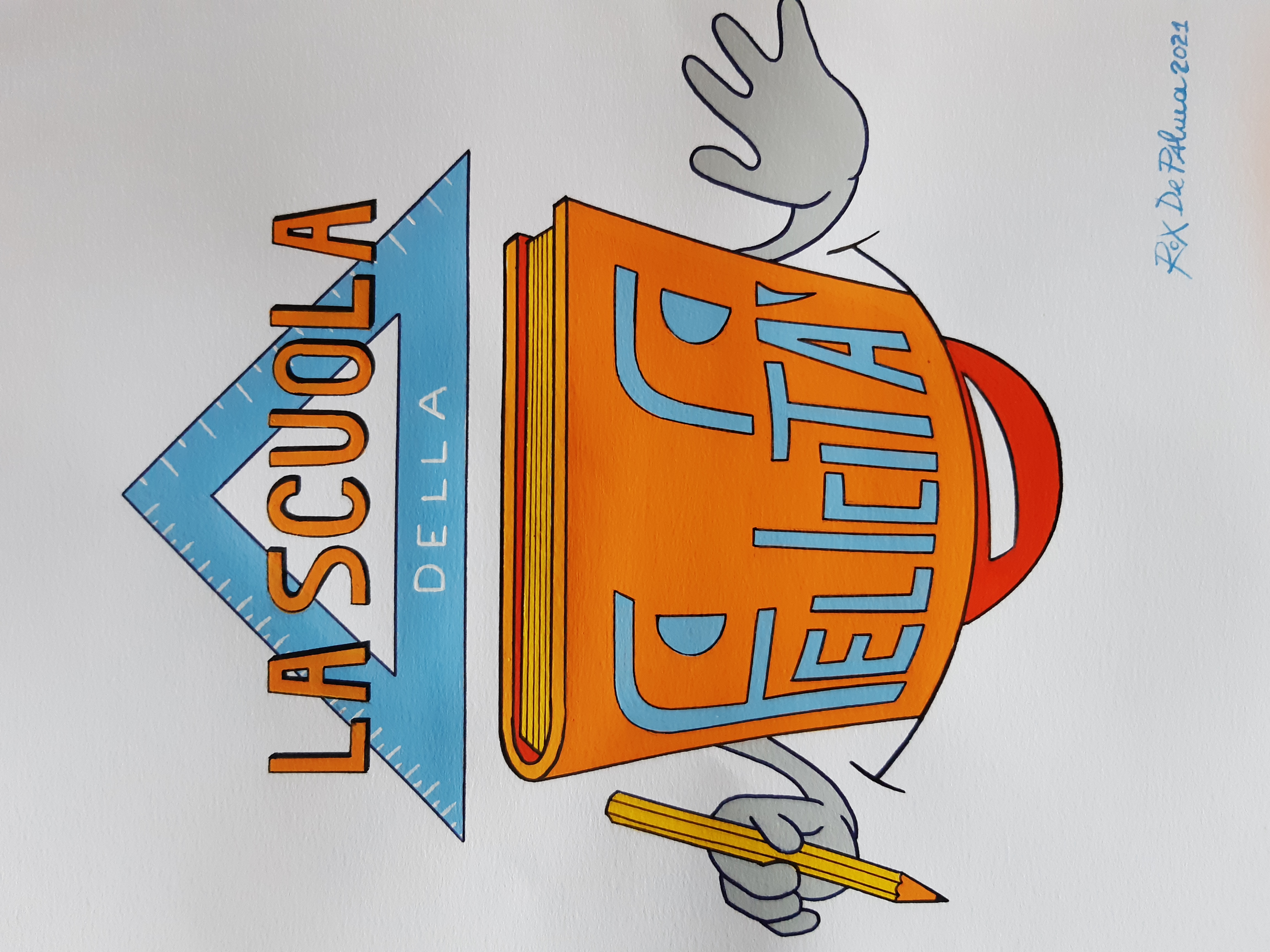 GESTIONE DELLE EMOZIONI: FISIOLOGIA-FOCUS-LINGUAGGIO
FISIOLOGIA: IL CORPO E’ L’INTERRUTTORE DELLA MENTE

ATTIVITA’ FISICA
MUOVERSI
AGIRE
URLARE
RESPIRARE
MEDITARE
ATTEGGIAMENTO FISICO DEL VINCENTE
AGISCI COME TI IMMAGINI
AGISCI COME LA PERSONA CHE VUOI DIVENTARE
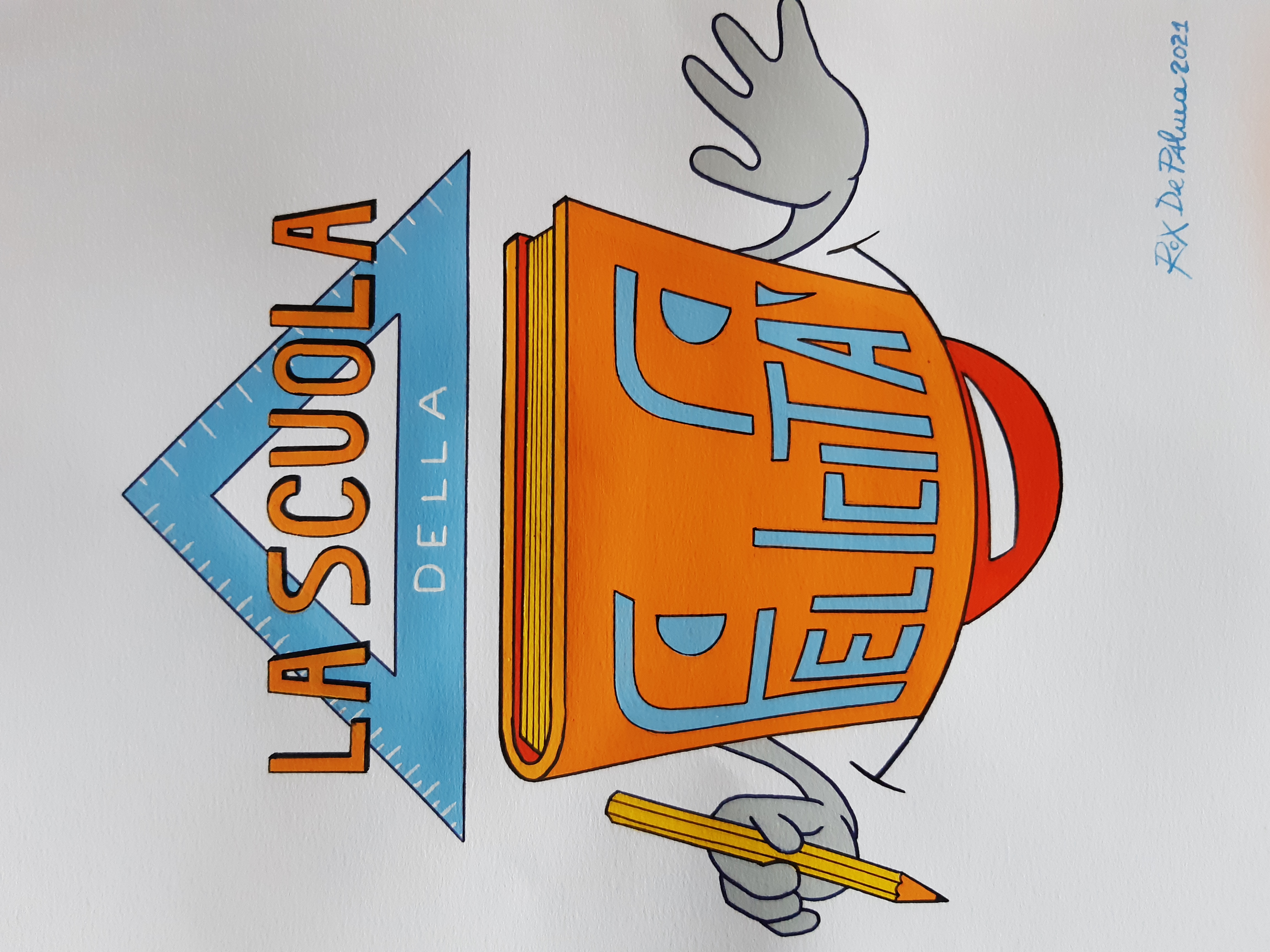 GESTIONE DELLE EMOZIONI: FISIOLOGIA-FOCUS-LINGUAGGIO
FOCUS: LA MAPPA NON E’ IL TERRITORIO: CIO’ SU CUI TI FOCALIZZI DIVENTA REALTA’
SCOGLIO E SURF (ACHOR)
ERBE ORTICANTI (ACHOR)
CAMERIERE (ACHOR)
SCUOLA DI F1 (A. ROBBINS)

PREFIGURA IL TUO FUTURO
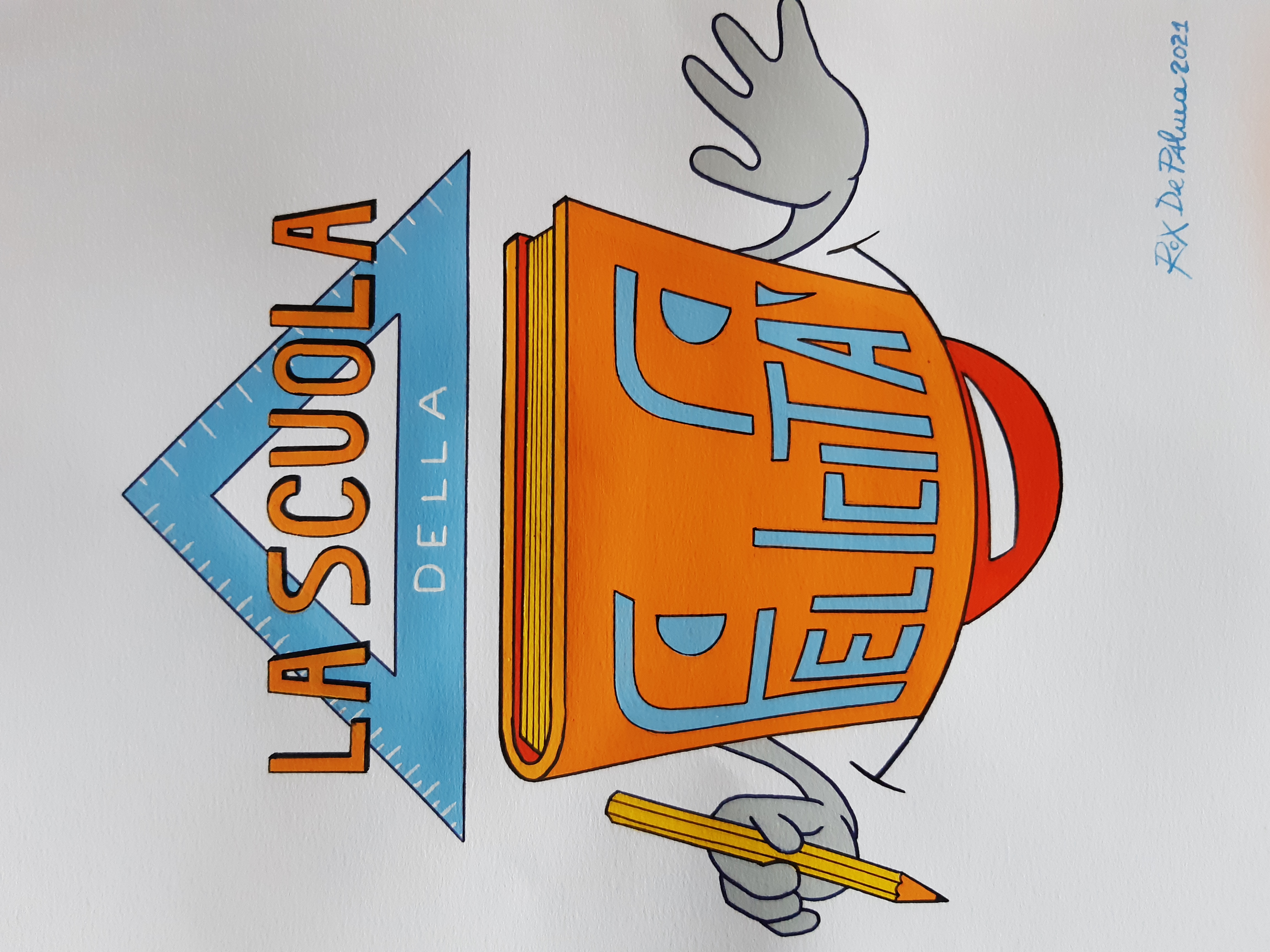 GESTIONE DELLE EMOZIONI: FISIOLOGIA-FOCUS-LINGUAGGIO
LINGUAGGIO (SPECIE CON NOI STESSI): LA PAROLA CREA IL PENSIERO, IL PENSIERO L’AZIONE, L’AZIONE IL COMPORTAMENTO.

ABBASSARE IL GRADO EMOZIONALE USANDO UN LINGUAGGIO MENO DRAMMATICO
PRIMA DI DORMIRE DIAMOCI PAROLE ENERGIZZANTI
PORCI LE GIUSTE DOMANDE: IL CERVELLO AGISCE IN BASE ALLE DOMANDE CHE GLI PONIAMO(MATTINA-POMERIGGIO-SERA)
TECNICA 3 BENEDIZIONI: RIORGANIZZARE LA SPAM
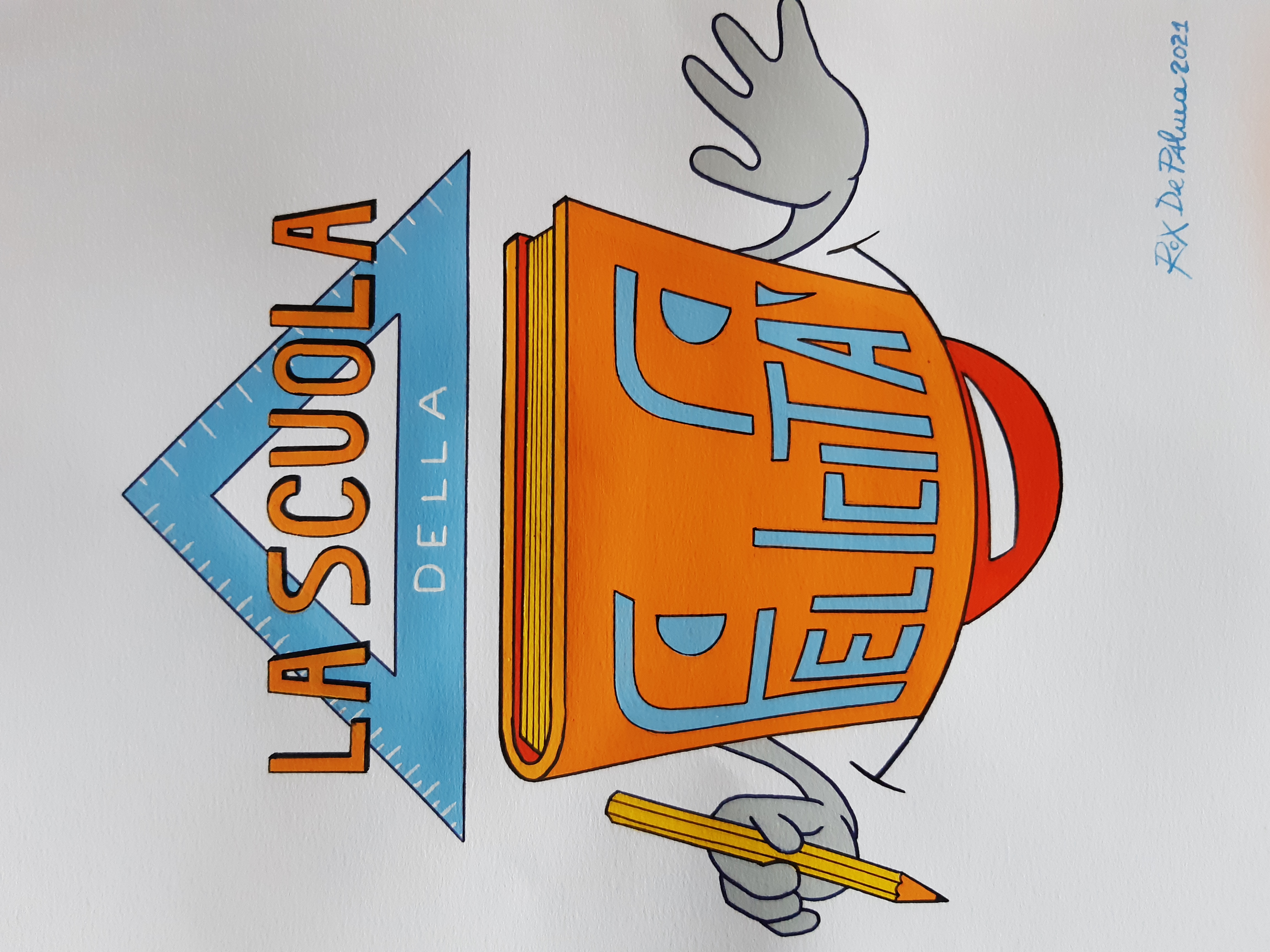 COSA VUOI DAVVERO? VOLERE ED AGIRE: DUE REALTA’ DIFFERENTI
VORREI, POTREI, MI PIACEREBBE… IL MONDO E’ PIENO DI BUONI PROPOSITI
MA A TE SPETTA SCEGLIERE: LA SCELTA COMPORTA UNA DECISIONE DRASTICA: PENSA, IMMAGINA COSA VUOI E AGISCI!
DECIDERE: DE-CAEDERE: TAGLIARE VIA
ASSOCIA PIACERE/DOLORE
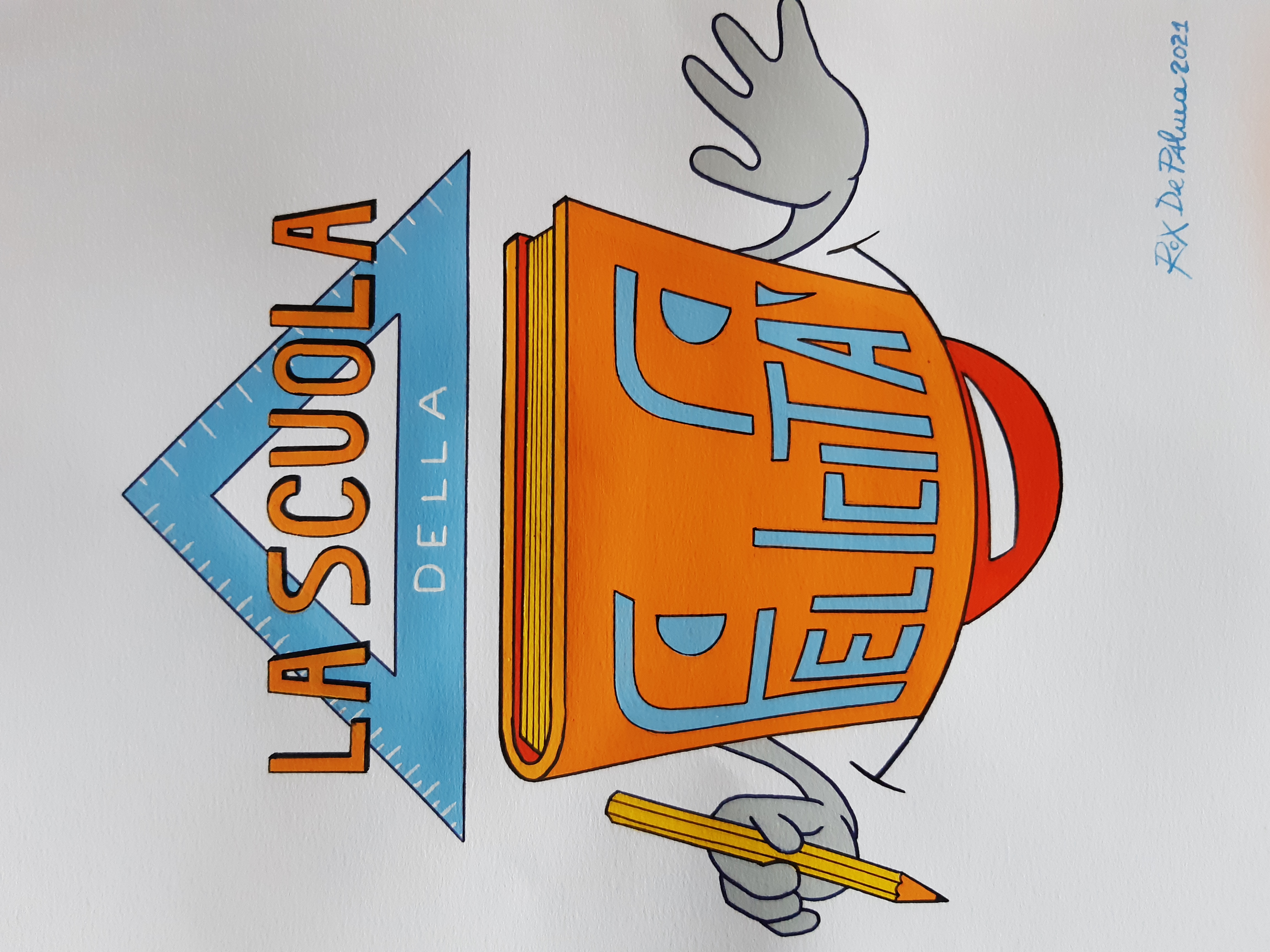 L’IMPORTANZA DEL MODELLO VAK. I MODELLI RAPPRESENTAZIONALI
LA MAPPA NON E’ IL TERRITORIO: NOI PERCEPIAMO UNA REALTA’ OGGETTIVA E LA TRASFORMIAMO IN SOGGETTIVA ATTRAVERSO QUESTI SISTEMI:
V: VISIVO: VEDIAMO LE COSE ESTERNE E LE RIPRODUCIAMO NELLA NOSTRA MENTE SECONDO IL NOSTRO FILTRO
A: AUDITIVO. PERCEPIAMO I RUMORI ESTERNI E LI RIPRODUCIAMO IN NOI SECONDO I NOSTRI FILTRI
K: CINESTESICO: RICORDIAMO E PERCEPIAMO UNA SITUAZIONE CON TEMPERATURA, CONSISTENZA E SENSAZIONI TATTILI

CONOSCERE QUESTI SISTEMI AIUTA NELLA CANCELLAZIONE DI UN MODULO NEGATIVO
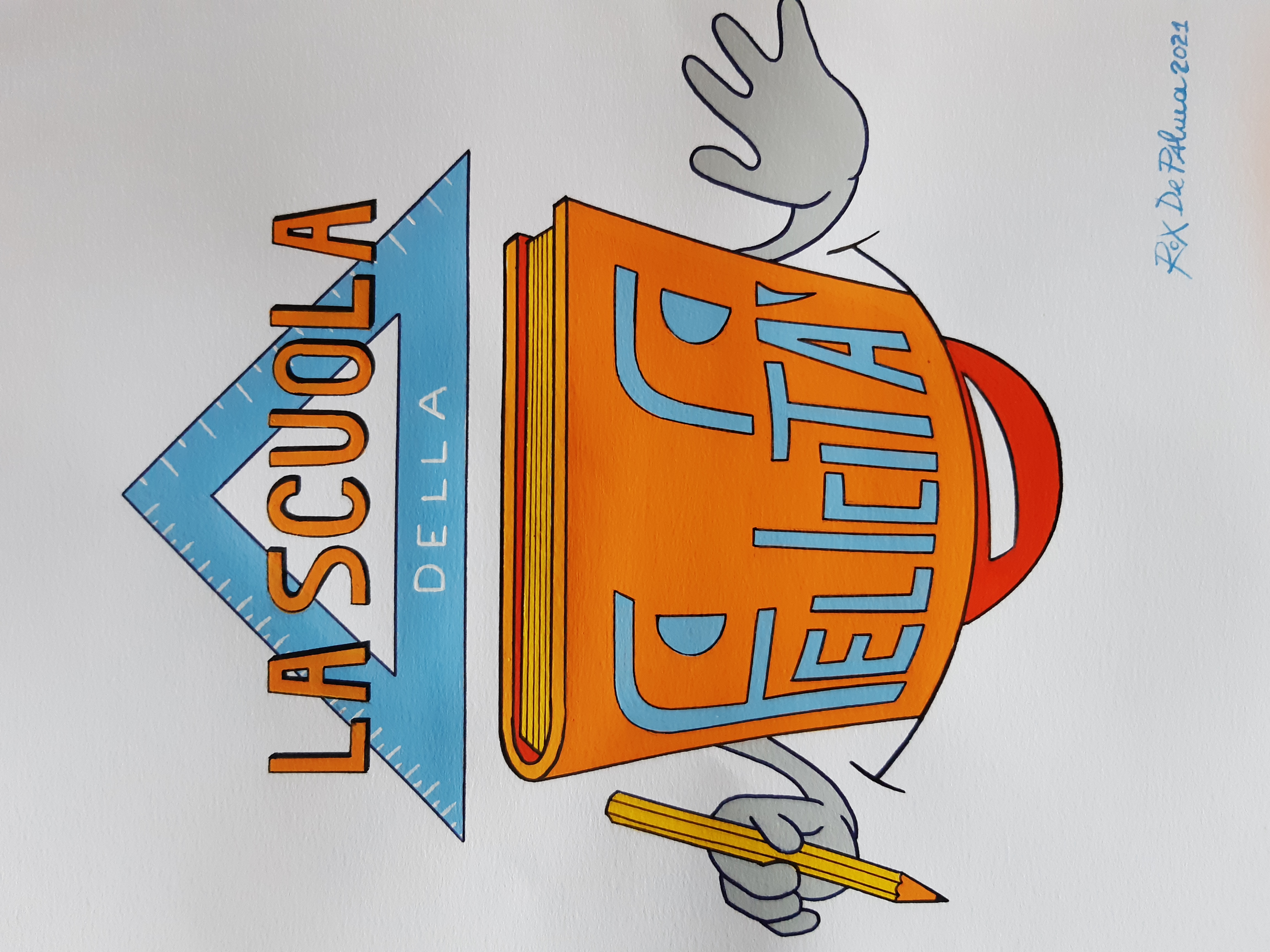 COMUNICAZIONE PERSUASIVA: NON SOLO PER CONVINCERE MA PER CONOSCERE IN CHE MODO PARLIAMO A NOI STESSI
LA PAROLA CREA LA SITUAZIONE: MA ABBIAMO UN GIUSTO MODO DI PARLARE E DI RAPPRESENTARE LA REALTA’? PURTROPPO OGNI NOSTRA IDEA E’ CONDIZIONATA DAI FILTRI METALINGUISTICI:
GENERALIZZAZIONI: (E’ SEMPRE COSI’. DAVVERO E’ SEMPRE?)
CANCELLAZIONI: (SI DICE… MA CHI DICE?)
DISTORSIONI: (GIUDIZI, CONCLUSIONI, FILM CHE CI FACCIAMO DELL’ALTRO SENZA NESSUN DATO CONCRETO)

PER SMONTARE TUTTI QUESTI FILTRI BISOGNA USARE IL METAMODELLO
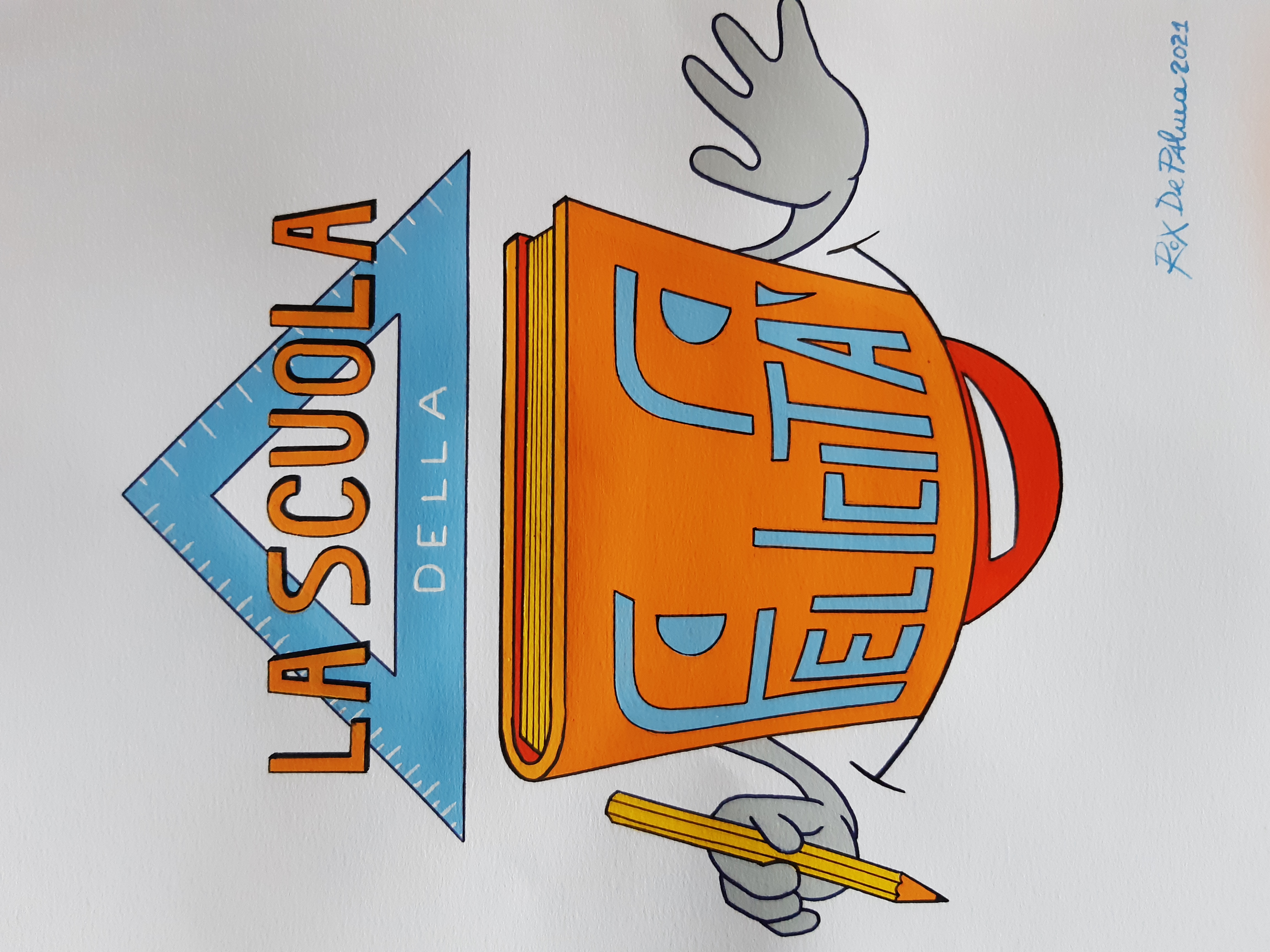 NON HO TEMPO!GESTIONE DEL TEMPO: METODO OSA
O: OBIETTIVO (PRECISO, MISURABILE, CHIARO: DEVO SAPERE COSA VOGLIO E NON COSA NON VOGLIO)
S: SCOPO (COSA MI DARA’ DI BUONO? PERCHE’ LO VOGLIO?)
A: AZIONI (TRACCIARE LA MAPPA DELLE AZIONI PER ARRIVARE ALL’OBIETTIVO: UN PASSO ALLA VOLTA)

ATTENZIONE: OGNI OBIETTIVO NON DEVE MAI TOGLIERE EQUILIBRIO ALLE VARIE PARTI DELLA VITA, ALTRIMENTI SAREBBE UN FALLIMENTO
Grazie
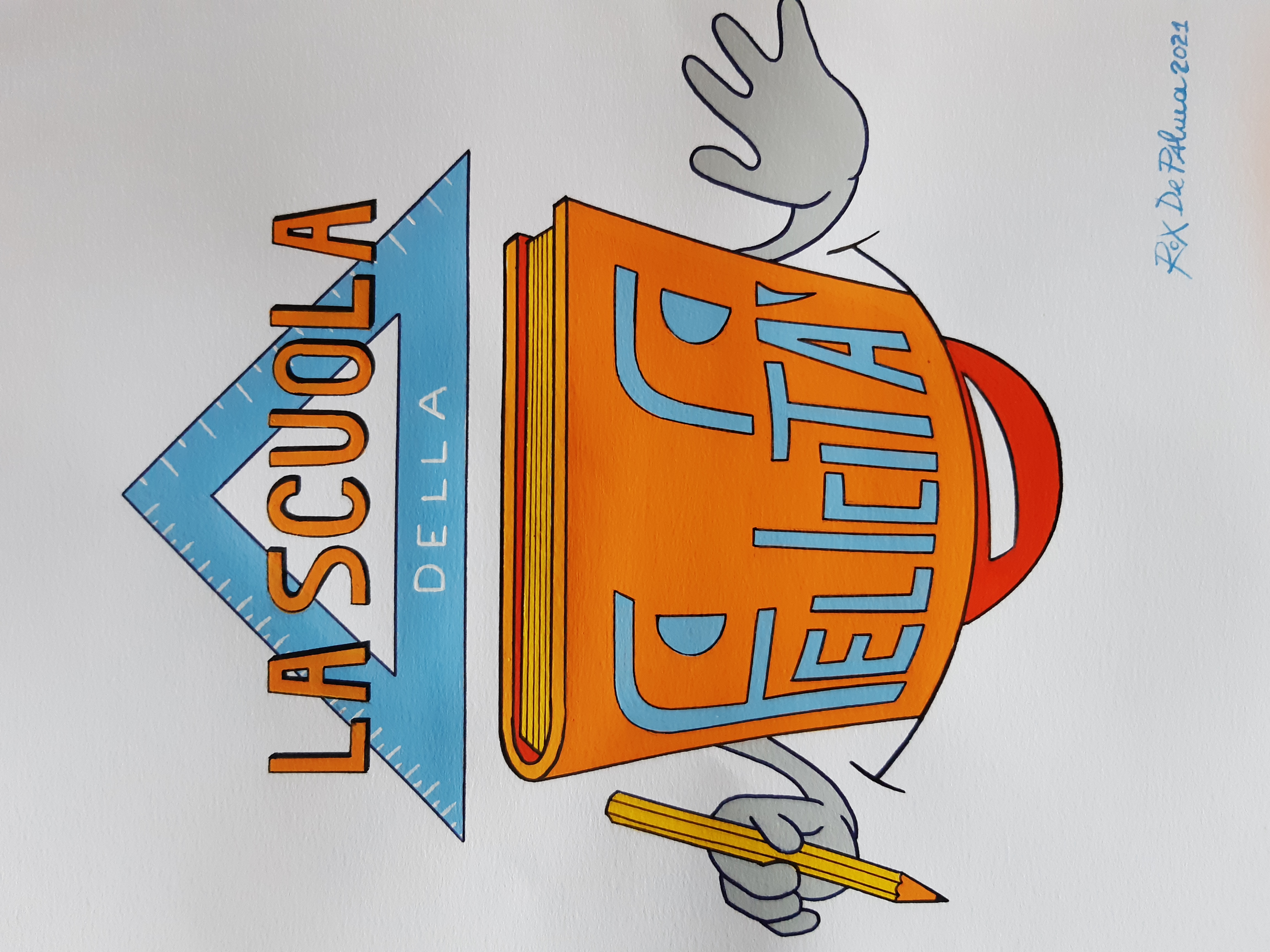 LA FELICITA’ E’ CONTAGIOSA!
PROF. MARIANO LAUDISI